CCEB/Department of Biostatistics, Epidemiology and Informatics
Business Office Staff / Administrative and Professional Staff
Quarterly meeting
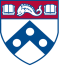 14 June 2017
Agenda
New meeting format
New Faculty Members/Senior Scholars and Staff
Faculty/Senior Scholar, Staff departures
Staff Life Committee
Space
Facilities
Spotlight
Business Office updates
Independent contractor process update
New faculty and staff, Biostatistics Division
Faculty:  
Ian Barnett
Kristin Linn
Staff:  
Melissa Martin, Shinohara
Shuopeng Wu, H. Li
Post-docs:
Ji Hwan Oh, Long
Abdhi Sarker, Shinohara
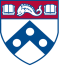 Business Office Quarterly Update Meeting,
New faculty and staff, Epidemiology Division
Instructor:
Ricardo Castillo-Neyra
Staff:  
Marijana Vujkovic, Saleheen
Bernadette D’Alonzo, Wiebe
Ryan Quinn, Glanz
Brittaney Bonhomme, Feldman
Afia Adu-Gyamfi, Lautenbach
Cody Griffith, Kawut
Sandra Phelps, Kawut
Kathryn Hacker, Levy
Takahiro Imaizumi, Feldman
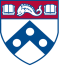 Business Office Quarterly Update Meeting,
New faculty and staff, Informatics Division
Faculty:
Mary Regina Boland
Staff:  None
Post-doc:
Jeffrey Thompson, Breitenstein
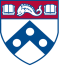 Staff Life Committee
Working group has been created to develop ideas and events to improve staff recognition and increase collegiality
The group meets bi-weekly, and comprises representatives from multiple constituencies
	Co-Chairs: Maria Kalai and Isaac Rothmiller
	Sandra A. Barile 		Lisbeth Dennis
	Sallie Ellison			Melissa Fernando
	Jennifer Forbes-Nicotera	Jennifer Kuklinski 			Bridget McCormick		Janine Pritchard
	Lisa Wesby
Staff Life Committee
Previous Events
Upcoming Events
Planning events
Staff involvement encouraged: suggestion box, email
“Staff Life Committee” link on DBEI-CCEB Intranet
Committee goal
Facilities
PennCard touchless access has been completed in Stellar-Chance, Blockley Hall, Anatomy-Chemistry, John Morgan Building.  Any issues?
Requests for keys to offices, desks, file cabinets
Spotlight
Scott Alberts
Computer/software/peripherals (ordering process)
DropBox vs. Penn+Box
Saving to hard drive vs. shared drive (crashplan doesn’t save local work, only email and maybe browser favorites)
Business Office procedures
Procurement/disbursement/reimbursement triage via apaycceb@mail.med.upenn.edu
Why?  You’ll ultimately get faster answers
Who’s who in 112 Blockley
DBEI-CCEB Intranet – Business Office
Business Office processes, forms, frequently referenced info has been added to the Intranet
https://www.intranet-dbei.med.upenn.edu/
Send content suggestions to Merceda@upenn.edu
PENN Policy/Procedure ChangesIndependent service providers
Consultants facing new processes, forms, receiving POs, and responsibility for submitting invoices to Penn.
PO suppliers have to sign questionnaires; then get correspondence from Purchasing that is unclear
Once established as PO suppliers, they don't realize why they receive a PO
Invoices may be emailed to AP only from pre-approved email addresses
invoices from unapproved email addresses, invoices in any format other than PDF, and any other errant issues are ignored, (unclear whether contractor receives an auto reply)
Other business?
Our next meeting is pending room scheduling for PSOM fall semester classes.  Date/time/location will be announced in summer.